فصل دوم
ميدان الکتريکی
تعريف ميدان الکتریکی
میدان الکتریکی میدانی برداری است و مشابۀ میدان جاذبۀ گرانشی و یا میدان جاذبه و دافعه مغناطیسی تعریف مي‌شود؛ فضای اطراف یک بار الکتریکی است که اگر بار الکتریکی دیگری به آن وارد شود به آن نیرو وارد مي‌شود.
هدف این فصل
الف)محاسبۀ میدانهای ناشی از توزیعهای بار معین
ب) محاسبۀ نیروهای وارد از طرف میدانهای معین بر بارهای واقع در آن میدان.
توجه: در این فصل میدانهای الکتریکی مربوط به بارهایی را بررسی   می کنیم که نسبت به یک چارچوب مرجع در حال سکونند.
اگر بر بار q0 که در نقطه ای از میدان الکتریکی قرار دارد نیروی    وارد شود، شدت میدان الکتریکی در آن در نقطه ای از میدان عبارت است از:
شدت میدان الکتریکی در یک نقطه از میدان
تعریف کامل شدت میدان الکتریکی
برای این که میدان q0 در میدان اصلی مؤثر نباشد، q0 را بسیار کوچک یا باری نقطه ای (در حد بار الکترون ) فرض می کنیم ؛ بنابر این:
جهت و یکای میدان الکتریکی
جهت میدان الکتریکی در یک نقطه جهت نیروی وارد بر واحد بار مثبت در نظر گرفته می شود .
جهت میدان الکتریکی فعلاً نیوتون بر کولن (N/C) تعریف می شود
میدان الکتریکی بر اساس خطوط نیرو
بر اساس اندیشۀ فاراده، میدان الکتریکی با خطوطی فرضی به نام خطوط میدان الکتریکی نشان داده مي شوند.

مماس بر این خطوط امتداد بردار شدت میدان و تراکم آنها در واحد سطح با شدت میدان متناسب است.
رسم خطوط میدان اطراف:
الف) ورقۀ یکنواخت، نازک و نامحدود دارای بار مثبت
ب) بار نقطه ای مثبت
ج) دو بار نقطه ای هم علامت
د) دو بار نقطه ای با علامت مخالف
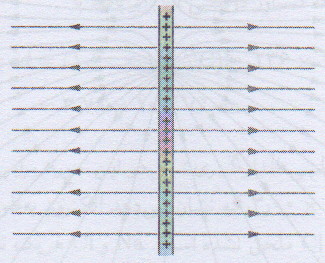 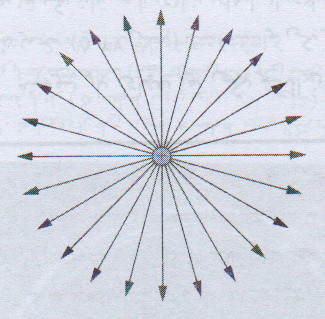 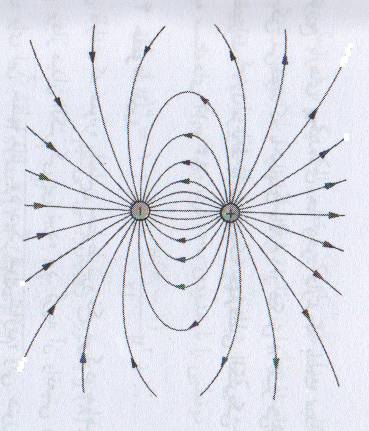 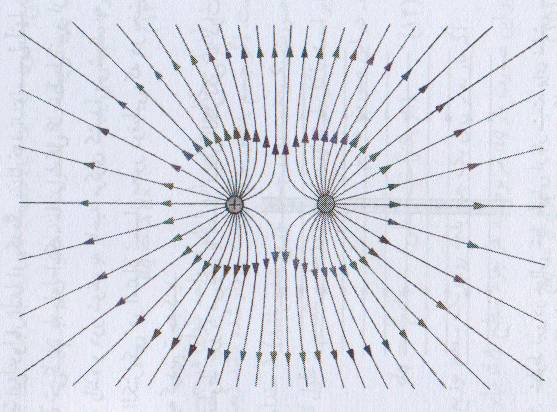 تنها با توجه به خطوط نیرو نشان دهید که شدت میدان الکتریکی در اطراف یک کرۀ باردار با     و بینهایت طویل با      متناسب است.
پرسش 1
پاسخ پرسش 1
برای کرۀ باردار:
برای استوانه:
پرسش2
به الکترونی در نقطه ای از یک میدان الکتریکی نیرویی برابر وزنش وارد مي‌شود ، شدت میدان الکتریکی چقدر است؟
پاسخ پرسش 2
شدت میدان در محل بار q0 در میدان الکتریکی ناشی از بار q :
بار q0 را در میدان بار q قرار می دهیم ، نیروی وارد بر آن :
شدت میدان ناشی از چند بار نقطه ای منفرد در یک نقطه:
شدت میدان الکتریکی ناشی از توضیع بار الکتریکی (خطی ، سطحی ، حجمی)
هرگاه یک توزیع بار الکتریکی داشته باشیم متناسب با شکل توضیع بار ، میدان ناشی از جزئی از آن را در نقطۀ مورد نظر تعیین کرده و از آن انتگرال می گیریم.
دیپل الکتریکی
دو بار نقطه ای با بارهای مخالف q و qـ که در فاصلۀ کوچکی از یکدیگر قرار دارند (a2) دیپل الکتریکی نامیده می شوند.که a نصف فاصلۀ دو بار است:
بردار دیپل یا دو قطبی الکتریکی
برداری است که اندازۀ آن aq2p= و جهت آن از بار منفی به طرف بار مثبت است و این امکان را میدهد که عبارتهای شامل دیپلهای الکتریکی را به اختصار بیان کنیم.
تمرین 1
شدت میدان الکتریکی در فاصله r روی عمود منصف خط واصل بین دو بار یک دیپل الکتریکی را به دست آورید.
حل تمرین 1
در تمرین قبل اگر r>>a باشند و aq2p =  را گشتاور دیپل بنامیم میدان الکتریکی به صورت زیر در می آید:
تمرین 2
در چه نقطه ای روی خط واصل دو بار به فاصلۀ cm10، میدان الکتریکی صفر است. در صورتی که q2=2×10-6C , q1=10-6C باشد.
حل تمرین 2
یا
x2 خارج دو بار و غیرقابل قبول است.
اندازه و جهت میدان الکتریکی E در نقطۀ p ناشی از سه بار نقطه ای شکل زیر تعیین کنید.
تمرین 3
حل تمرين 3
تمرين 4
در حركت بار نقطه‌اي q در ميدان يكنواخت E اگر سرعت اوليۀ بار صفر شود، مطلوب است:
الف) شتاب حركت
ب) روابط سرعت _ زمان و مسافت _ زمان پس از طي مسافت x 
ج) انرژي جنبشي
حل تمرين4
الف)
ب)
ج)
تمرين 5
در يك لامپ كاتديك الكترونها مطابق شكل زير منحرف مي‌شوند. مطلوب است: 
الف) شتاب
ب) ميزان انحراف(YF)
ج) زاويۀ انحراف(θ)
د) محل برخورد پرتو به
 صفحه تا محور لامپ (D)
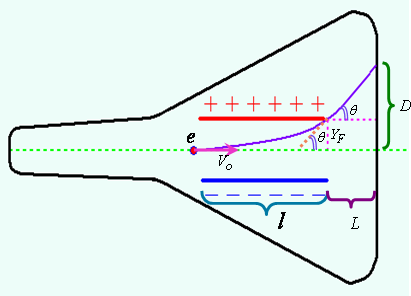 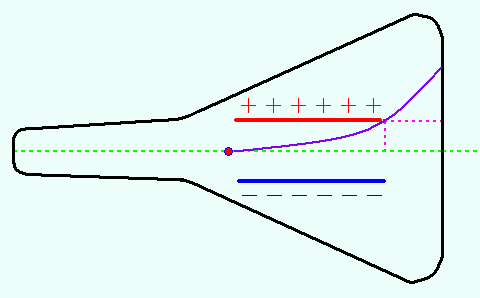 حل تمرين 5
الف)
ب)
ادامۀ حل تمرين 5
ج)
د)
a
x
تمرين 6
يك حلقۀ باردار به شعاع a داريم كه مقدار بار آن q است. شدت ميدان در نقطه‌اي به فاصلۀ x از محور آن چقدر است؟
حل تمرين 6
در تمرين 6 در صورتي كه x >> a باشد ميدان ناشي از حلقۀ باردار مشابۀ ميدان ناشي از بار نقطه‌اي q مي‌شود:
تمرين 7
ميدان ناشي از يك بار نامتناهي به چگالي بار λ و به فاصلۀ y از آن را به دست آوريد.
حل تمرين 7
λ,q
α
a
تمرين 8
ميدان ناشي از ميلۀ باريك نارسانايي با بار كل q و چگالي يكنواخت λ و به شعاع a و زاويۀ مركزي α را در مركز آن تعيين كنيد.
y
dq,dl
a
θ
α
x
dE´
dE1
حل تمرين 8
شدت ميدان الكتريكي تمرين 8 بر حسب بار q به صورت زير است:
y
a
تمرين 9
قرص نارسانايي به شعاع a و چگالي سطحي بار б(c/m2) داريم شدت ميدان  الكتريكي در نقطه‌اي به فاصلۀ y از قرص در امتداد محور مركزي آن را به دست آوريد.
y
dE
θ
r
dx
σ
a
حل تمرين 9
تمرين 10
در تمرين 9 اگر y>>a و يا α‌‍‎‏ ميل مي‌كند ميدان ناشي از قرص را به دست آوريد .
حل تمرين 10
داشتيم:
بسط دوجمله اي وقتي z كوچك است :
ميدان ناشي از بار نقطه‌اي :
Eمستقل از فاصله
+q
a
F
F
θ
E
a
-q
ديپل الكتريكي در ميدان الكتريكي يكنواخت خارجي
بر آيند نيرو هاي وارد بر ديپل صفر و گشتاور وارد بر آن تمايل دارد ديپل را هم جهت با ميدان قرار دهد
گشتاور وارد از يك ميدان الكتريكي خارجي يكنواخت بر يك ديپل الكتريكي
براي چرخاندن يك ديپل الكتريكي در يك ميدان الكتريكي يكنواخت بايستي كار انجام دهيم كه اين كار عبارت است از :
هر گاه با انجام كار در يك ميدان الكتريكي يكنواخت ديپل الكتريكي را از يك راستاي مرجع (θ0= n/2) به اندازه θ بچرخانيم انرژي پتانسيل ذخيره شده يا كار لازم عبارت است از :